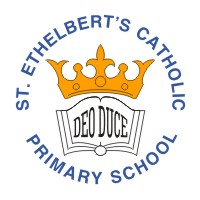 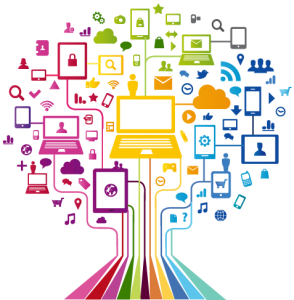 Curriculum Overview Year 3
Lent Term 2023-2024
Please find below information about what your child will be learning this term.
If you would like more information speak to your child’s teacher.
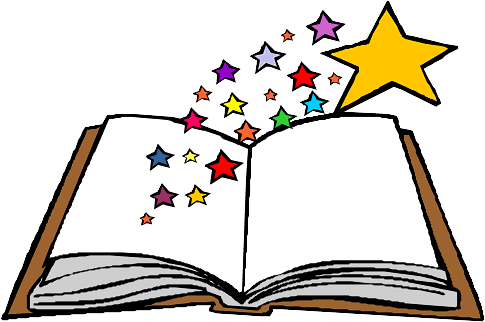 Literacy
Key Texts to Study:
Tuesday - Wordless
War and Peas – Fable Picture Book
Stella and the Seagull – Speech Writing
Hansel and Gretel – Fairytale
Kit’s Magic Box - Poem

Types of writing
Narrative: Writing a fantasy story 
Persuasion: Writing a persuasive speech
Non fiction: Writing a chronological report 
Poetry: Writing an onomatopoeia poem
Maths
Length, Mass and volume: Measuring, comparing and calculating using standard units
Fractions: Recognising, comparing, adding and subtracting fractions
Time: Writing and telling the time from an analogue clock, including using roman numerals. Reading time to the nearest minute
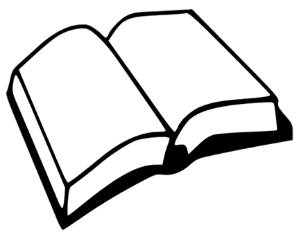 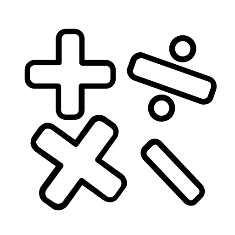 Science
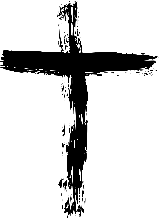 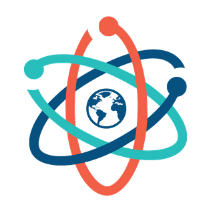 RE
Journeys (to know and understand): 
a journey through a year   
the Christian family’s journey with Jesus through the Church’s year  
Listening & Sharing  (to know and understand):
Listening and sharing with one another
Listening to the Word of God and sharing in Holy Communion  
Giving All (to know and understand):
How people give themselves 
Lent, a time to remember Jesus’ total giving
Art
Key artist: Picasso
Key skills: Drawing a range of symbols for a range of purposes.
DT
Focus: designing a mechanical toy
Skills: Understanding and creating mechanisms
PE
Get Active:
Athletics, Handball
GetSet4PE
Dynamic Balance 
Coordination 
 Ball Skills
History/ Geography
History: Victorians and Herschel Park
Understand the developments during the Victorian Era.
To create a timeline about the important events during the Victorian era.
Geography: Rivers
Understand The physical features of rivers and how humans use them
Using maps and atlases to locate rivers in the British Isles and the world
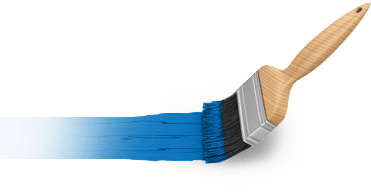 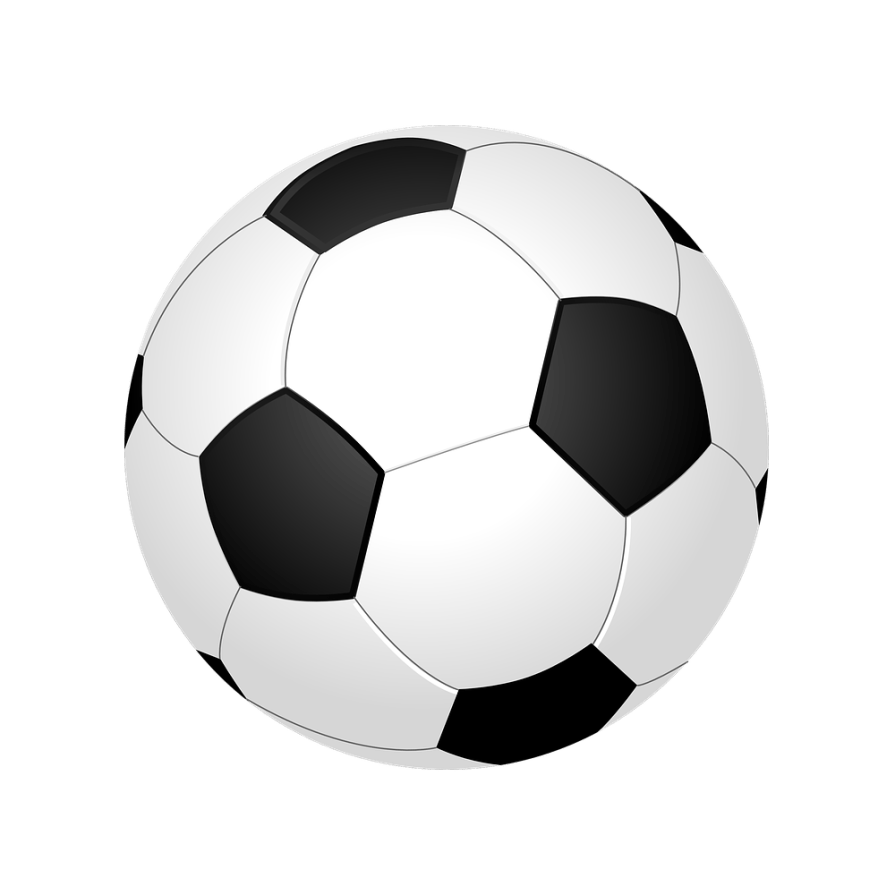 PSHE
PSHE
Belonging to a community
The value of rules and law
Rights
Freedoms and responsibilities
Media literacy and Digital resilience 
How the internet is used
Assessing information online
Money and work
Different jobs and skills
Job stereotypes
Setting personal goals
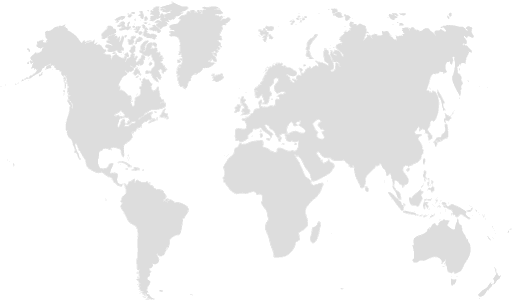 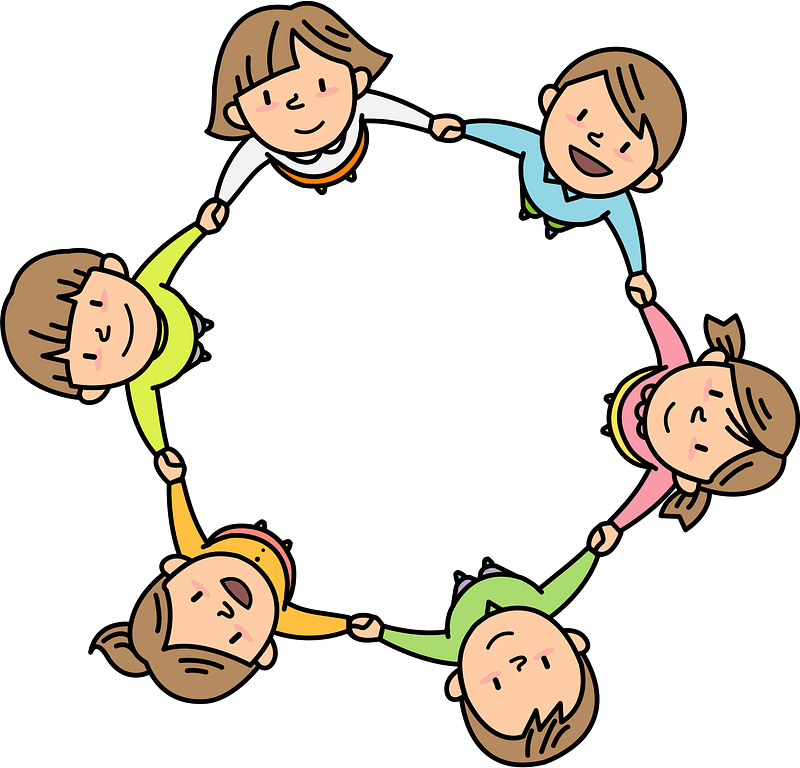 Computing
Computing
Computing
Desktop Publishing: 
Combining words and pictures:
Change font, size and color
Take a photo accurately

Handling information: 
Creating a Database:
Information Is made of two ore more items of data, together.
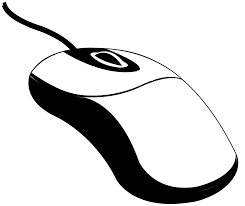 Music
Rhythm and pulse through drumming.
Key piece: Symphony No. 1 in G major – Allegro by Saint-Georges